Genomic selection for traits other than production in dairy cattle
John B. Cole
Animal Genomics and Improvement Laboratory
Agricultural Research Service, USDA, Beltsville, MD
john.cole@ars.usda.gov
Overview
Technology – What things can we measure?
Phenotypes – What things should we measure?
Applications – Why do we measure these things?
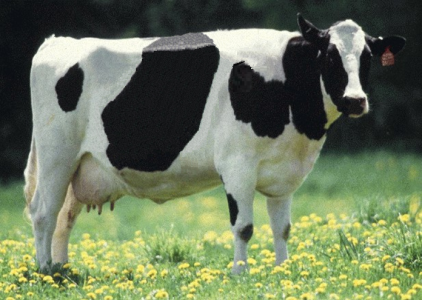 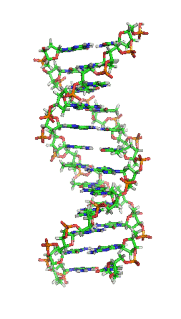 What things can we measure?
We all have our favorite technologies
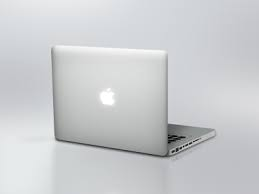 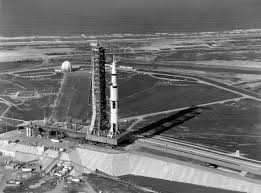 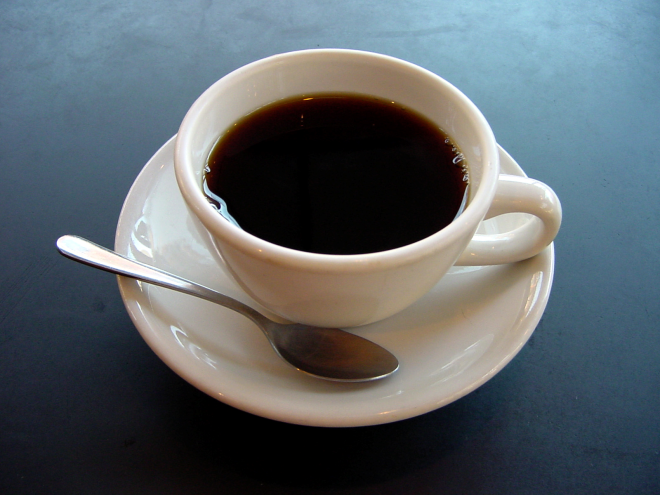 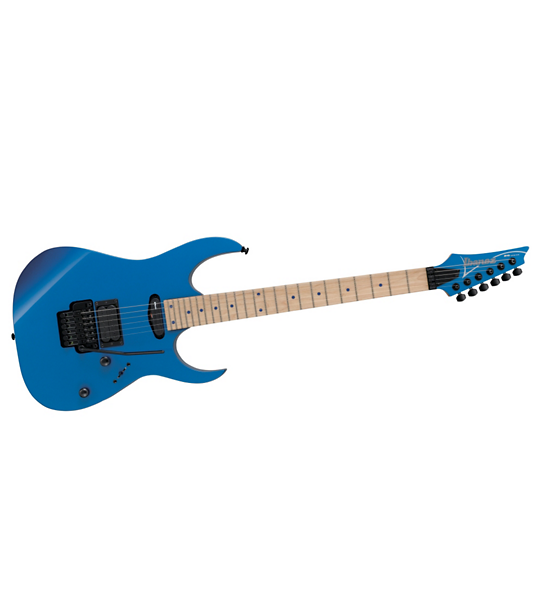 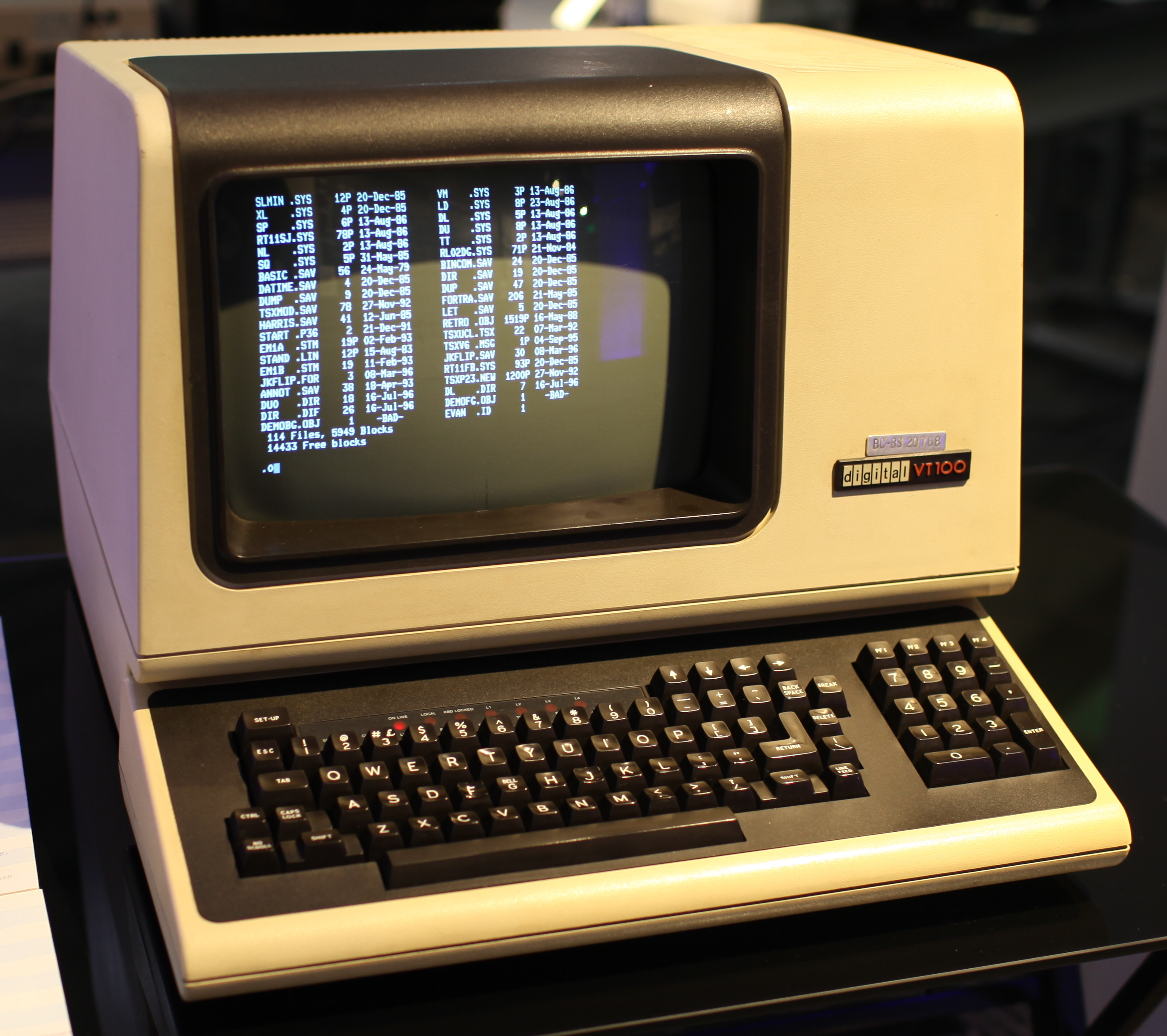 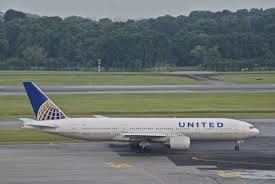 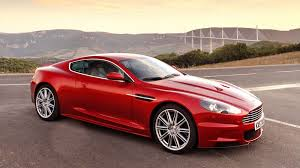 Benefits of technology
Technologies provide benefits by making our work …
Faster – More outputs produced per unit of time
Cheaper – Cost of producing a unit of output decreases
Easier – Tasks require less physical or mental labor
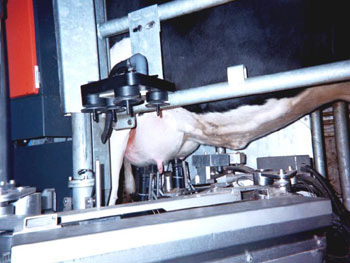 Source: ARS, USDA
Age of precision
Technologies to monitor what goes into and what comes out of cows with great precision
Inputs and outputs closely linked
Highest quality available at lowest possible cost
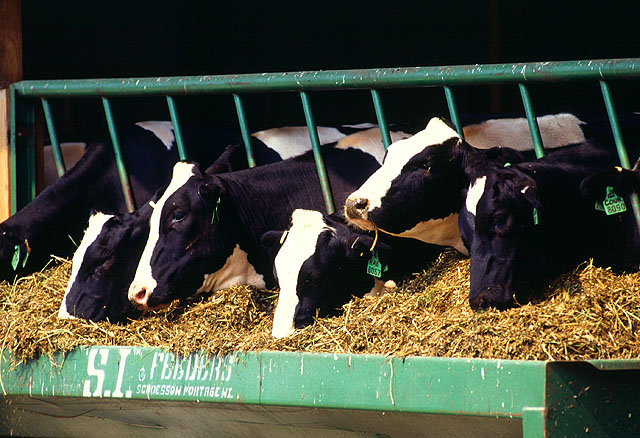 Source: ARS, USDA
Advanced technology on my first farm
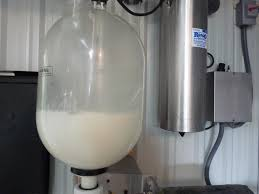 Source: http://seasonalontariofood.blogspot.com/2011/04/visit-to-wooldrift-farm.html
Feeding the dairy cow
Automated system for weighing feed intake
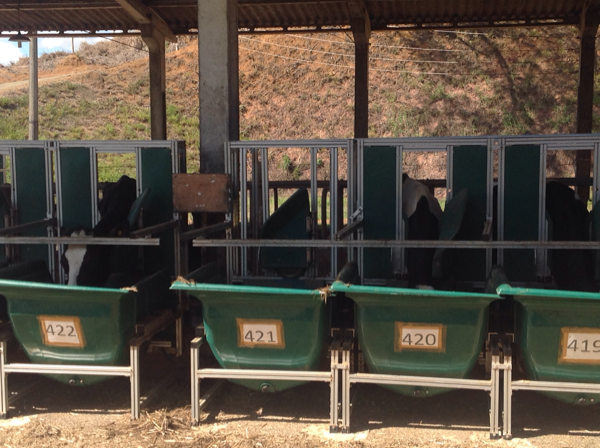 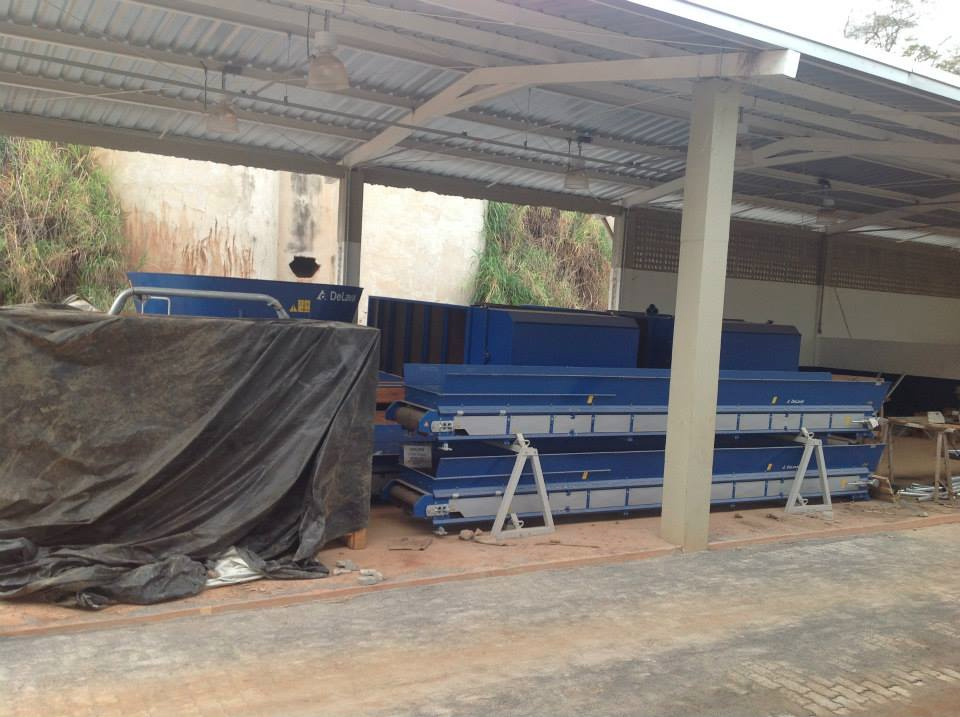 Automated feeding system being installed at Embrapa Gado de Leite
Monitoring the dairy cow
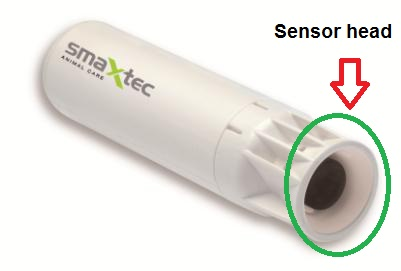 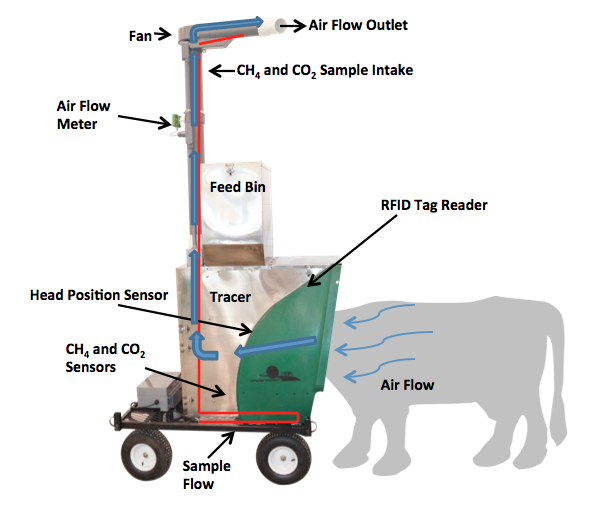 Source: http://support.smaxtec-animalcare.com/
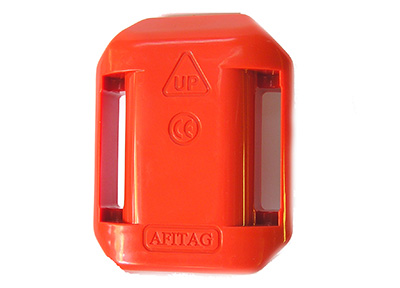 Source: http://c-lockinc.com/
Source: http://www.afimilk.com/
Milking the dairy cow
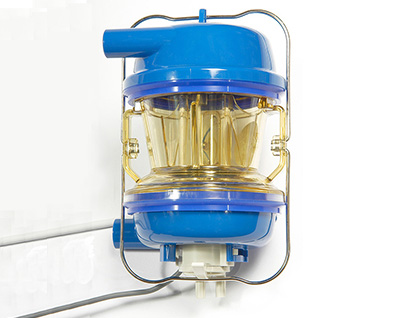 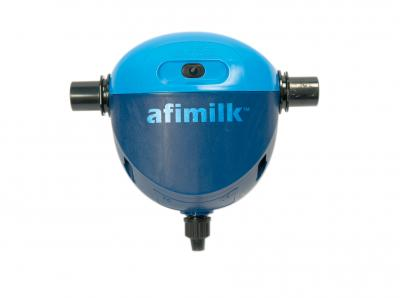 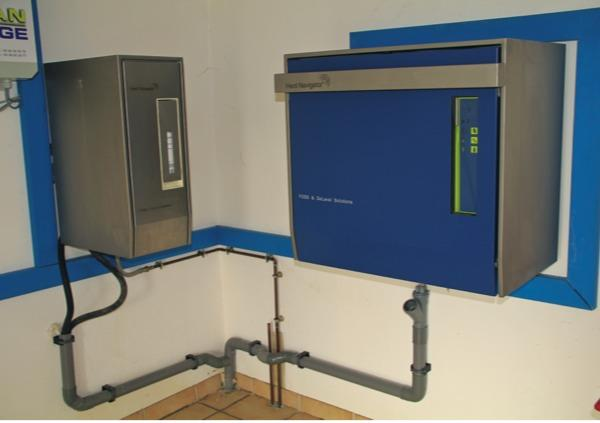 Source: http://www.afimilk.com/
Source: http://www.afimilk.com/
Source: http://goo.gl/wu8YtR
Manufacturers such as Afimilk and DeLaval provide intelligent milk meters, inline milk analysis sensors (e.g., AfiLab), and herd management systems (e.g.,  Herd Navigator)
What else comes out of the cow?
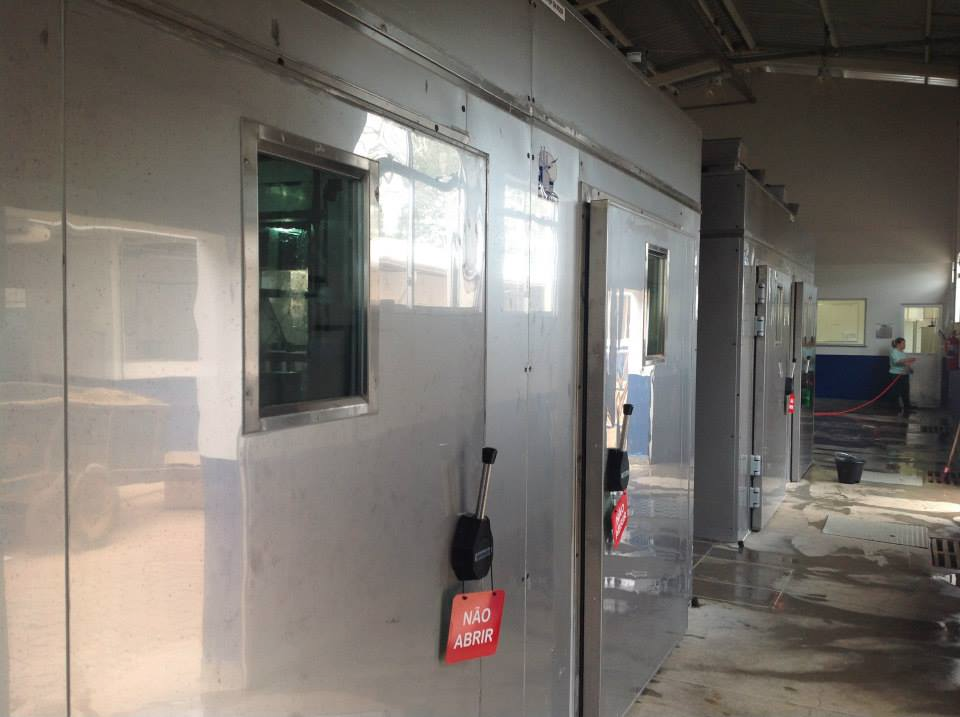 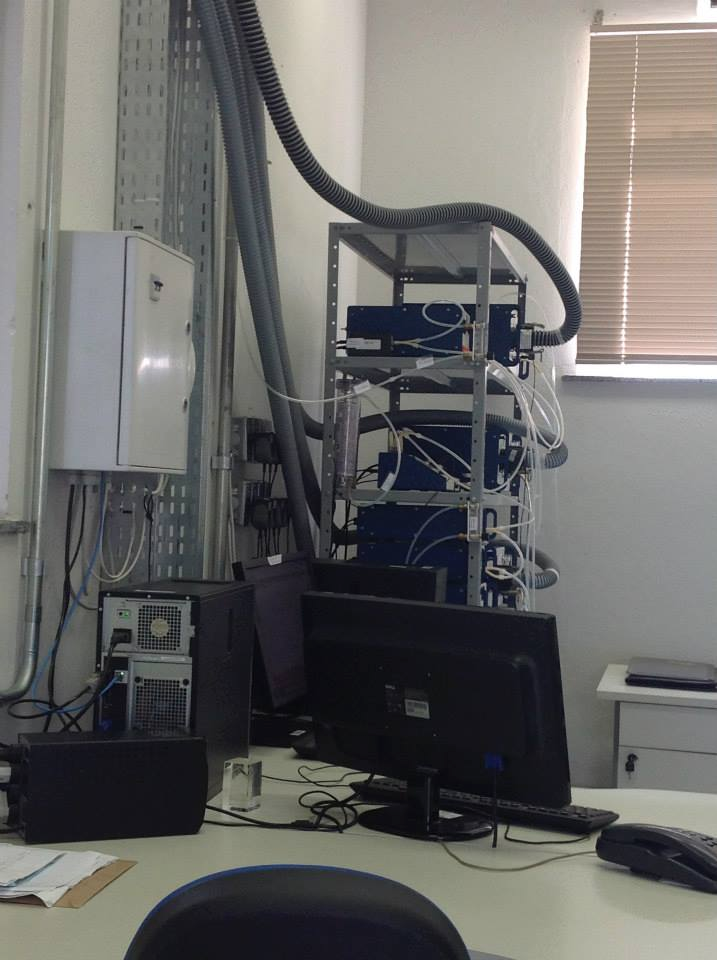 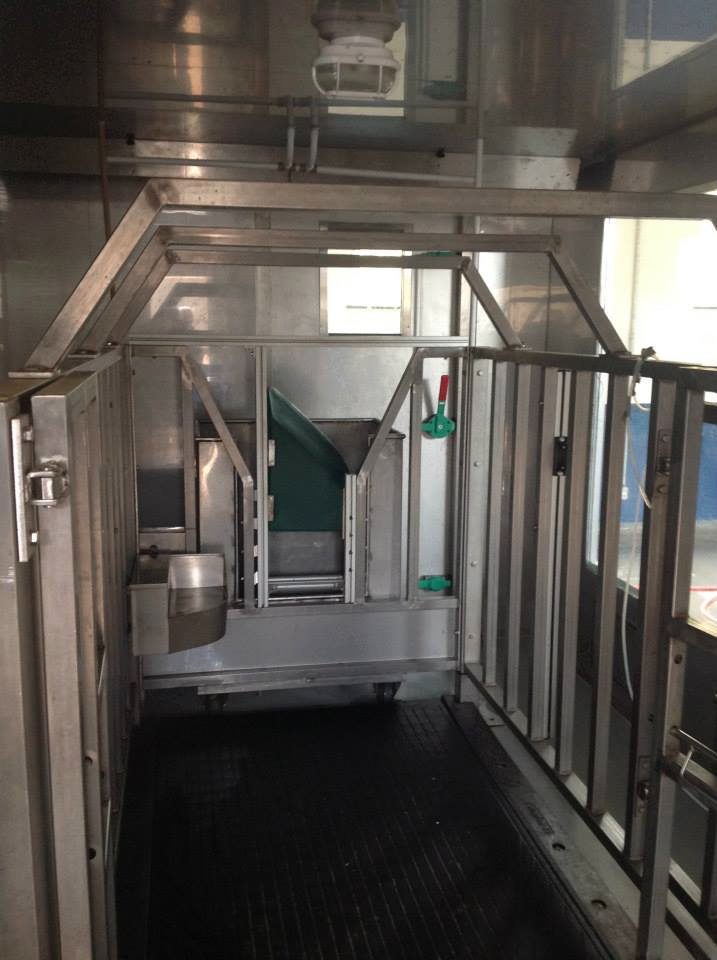 Environmental chambers at Embrapa Gado de Leite, Coronel Pacheco, MG, Brasil
You don’t get something for nothing
New technologies often require considerable capital investment
They sometimes fail to work as advertised or don’t deliver promised gain
Data often most useful when combined with observations from many farms
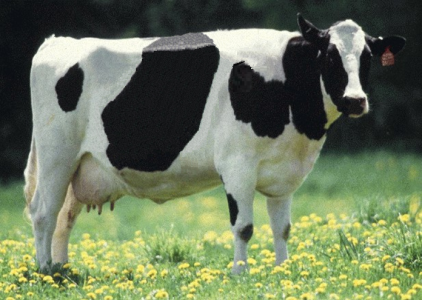 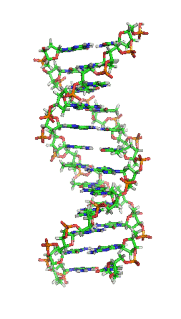 What things should we measure?
What traits are commonly recorded?
Source: https://wiki.interbull.org/public/CoP_chapter6?action=print&rev=16
Some traits are underutilized
Some traits commonly recorded but not often genetically evaluated (e.g., gestation length, milking speed, temperament)
Breeding objectives differ across countries
Not all traits equally valuable to all people
New phenotypes can supersede old ones
Why do we need new traits?
Changes in production economics
Technology produces new phenotypes
Better understanding of biology
Recent review by Egger-Danner et al. (Animal, 2015)
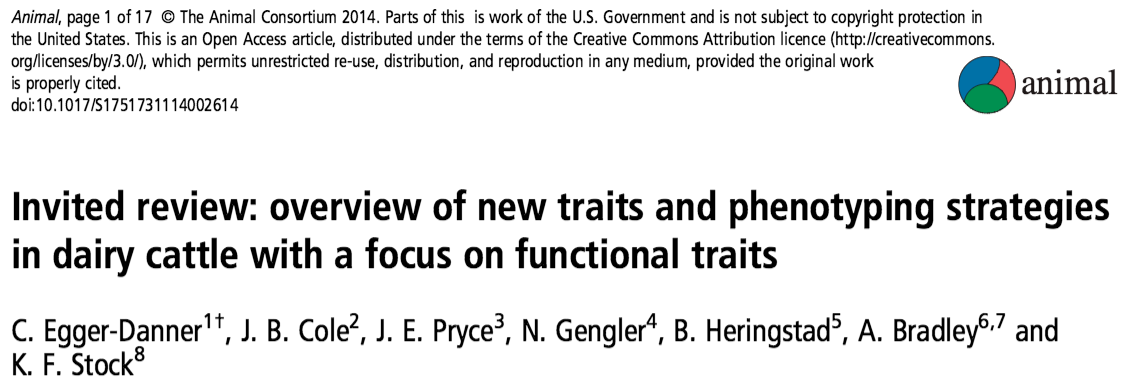 Sources of novel phenotypes
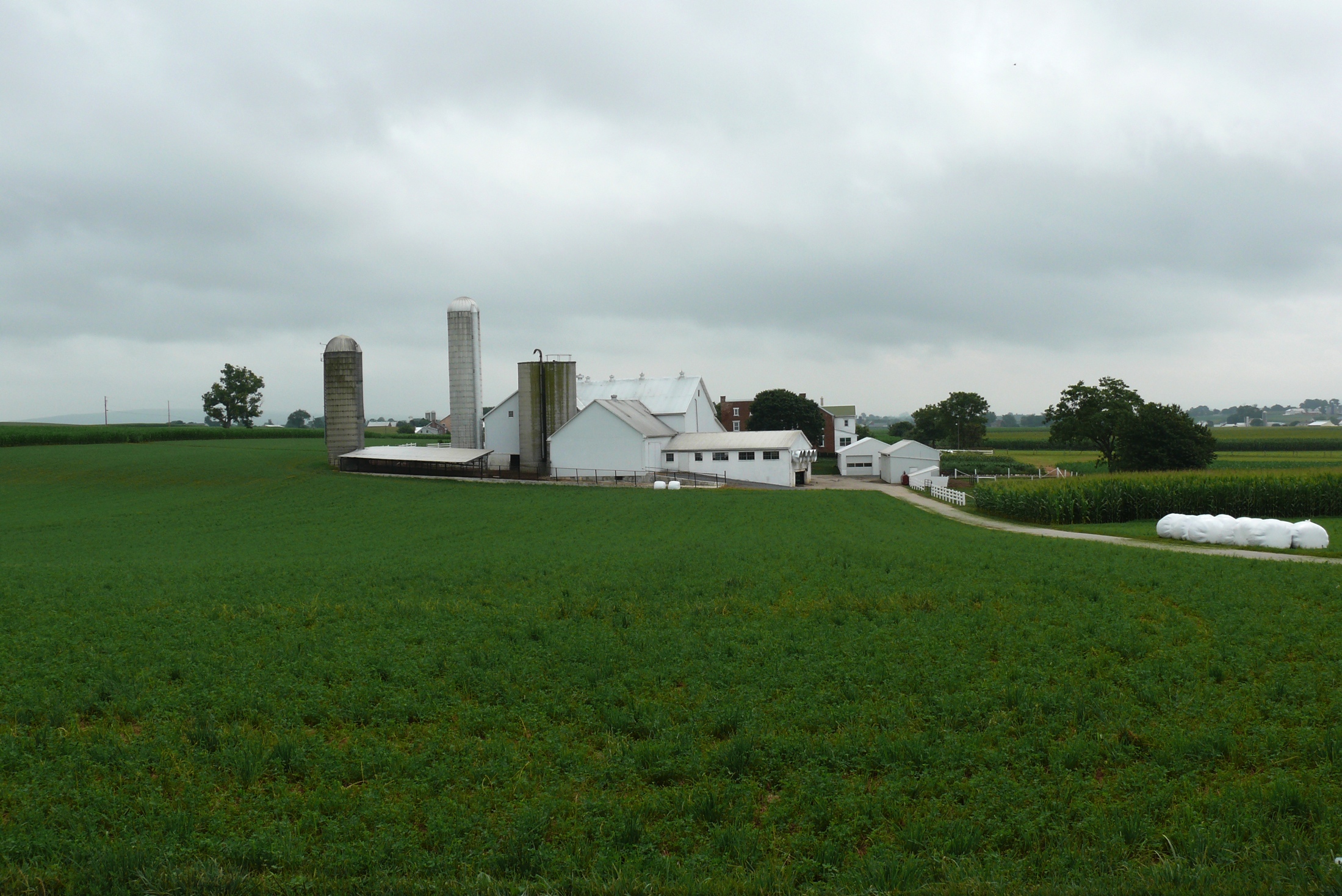 Barn: Flooring type, bedding materials, density, weather data
Cow: Body temperature, activity, rumination time, feed & water intake
Herdsmen/consultants: Health events, foot/claw health, veterinary treatments
Parlor: yield, composition, milking speed, conductivity, progesterone, temperature
Silo/bunker: ration composition, nutrient profiles
Pasture: soil type/composition, nutrient composition
Source: http://commons.wikimedia.org/wiki/File:Amish_dairy_farm_3.jpg
Desirable traits may have low heritabilities
P = G + E
Percentage of total  variation attributable to genetics is small
CA$:	0.07
DPR:	0.04
PL:	0.08
SCS: 	0.12
Percentage of total variation attributable to environmental factors is large
Feeding/nutrition
Housing
Reproductive  management
New phenotypes should add information
High
Phenotypic correlation
with existing traits
Low
Low
High
Genetic correlation with existing traits
Measurement cost vs. value to farmers
High
Phenotype value
Low
Low
High
Measurement cost
Who pays for new phenotypes?
Costs
Labor and materials for recording
Data transmission, storage, and processing
Benefits
Farmers provide data and consume services
Centers consume data and provide services
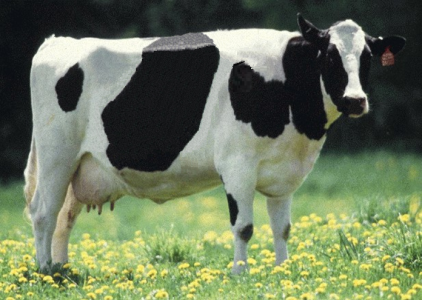 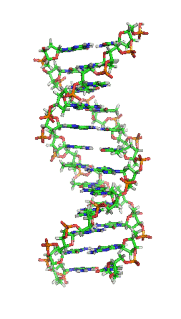 Why do we measure these things?
What can farmers do with novel traits?
Put them into a selection index
Correlated traits are helpful
Apply selection for a long time
No shortcuts
Collect phenotypes on many daughters
Repeated records of limited value
Genomics can increase accuracy
What do U.S. dairy farmers want?
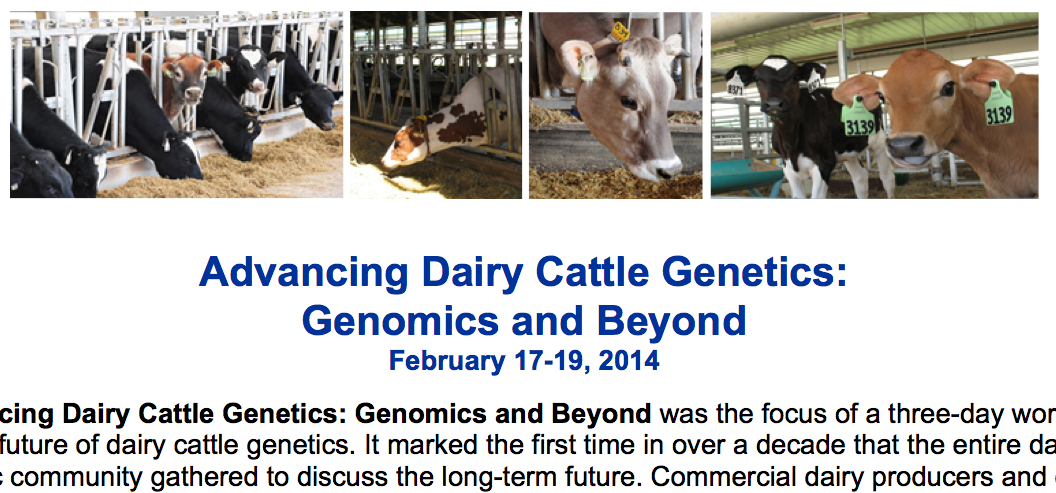 National workshop
	(Tempe, AZ)
Producers, industry, 
	academia, government
Farmers want new tools
Additional traits (novel phenotypes)
Better management tools
Foot health and feed efficiency of greatest interest
Cow livability
Genetic evaluations for cow livability were introduced in August 2016
Measures a cow’s ability to stay alive on the farm
Cows that die on the farm are losses to farmers
Receives 7.4% of emphasis in 2017 net merit
Genetic trend for livability – all breeds
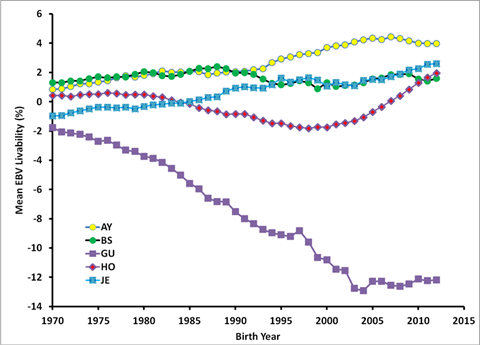 Source: https://aipl.arsusda.gov/publish/presentations/MISC16/Interbull2016_vanraden.pptx
Correlations of livability with other traits
Bull minimums: 1990 birth year, 50 daughters, 0.50 reliability for PTA LIV
Source: https://aipl.arsusda.gov/publish/presentations/MISC16/Interbull2016_vanraden.pptx
What do Russian dairy farmers want?
Important to ask farmers about their goals
Many ways to achieve the same goal
More cows? 
More milk? 
More profit per liter? 
Better longevity?
Industry changes  can influence selection goals
Major policy changes (e.g., end of quota)
Constructing phenotypes from genotypes
Prediction from correlated traits or phenotypes from reference herds
Haplotypes can be used when causal variants not known
Causal variants can be used in place of markers
Specific combining abilities can combine additive and dominance effects
Example – polled cattle
Polled cattle have improved welfare and increased economic value
polled haplotypes have low frequencies
0.41%, Brown Swiss
0.93%, Holsteins
2.22%, Jerseys
Increasing haplotype frequency by index selection requires known status for all animals
Estimate gene content (GC) for all nongenotyped animals.
Gene content  for polled (Jerseys)
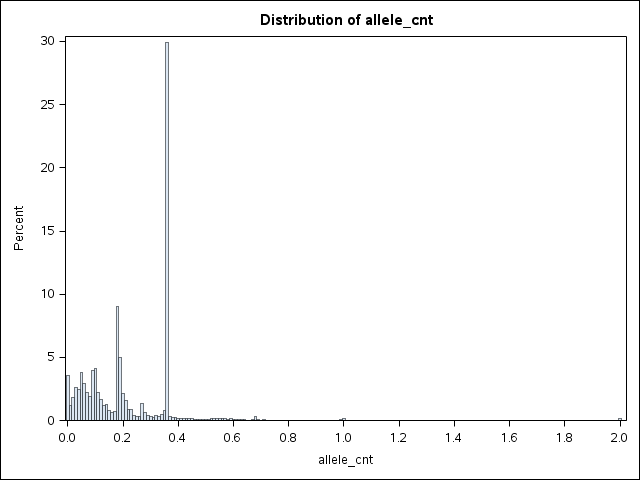 MAF = 2.5%
pp
Pp
PP
International challenges
National data sets are isolated
Recording standards differ between countries
ICAR guidelines can help here
Farmers are concerned about security of their data
Many populations are small
Low accuracies
Small markets
Conclusions
New technology is enabling collection of novel phenotypes
Genotypes routinely available for many animals for genomic selection
Genotypes can be used to construct phenotypes directly
Acknowledgments
Appropriated project 8042-31000-101-00, “Improving Genetic Predictions in Dairy Animals Using Phenotypic and Genomic Information,” Agricultural Research Service, USDA
Kristen Gaddis, Dan Null, Paul VanRaden, and George Wiggans
Council on Dairy Cattle Breeding
Acknowledgments (cont’d)
Dr. Kirill Plemyashov and Dr. Andrei Kudinov
Department of Animal Husbandry and Breeding of Ministry of Agriculture of the Russian Federation
Committee on Agriculture and Fisheries of the Leningrad Region
St. Petersburg State Academy of Veterinary Medicine
JSC "Neva for breeding"
Disclaimer
Mention of trade names or commercial products in this presentation is solely for the purpose of providing specific information and does not imply recommendation or endorsement by the United States Department of Agriculture.
Questions?
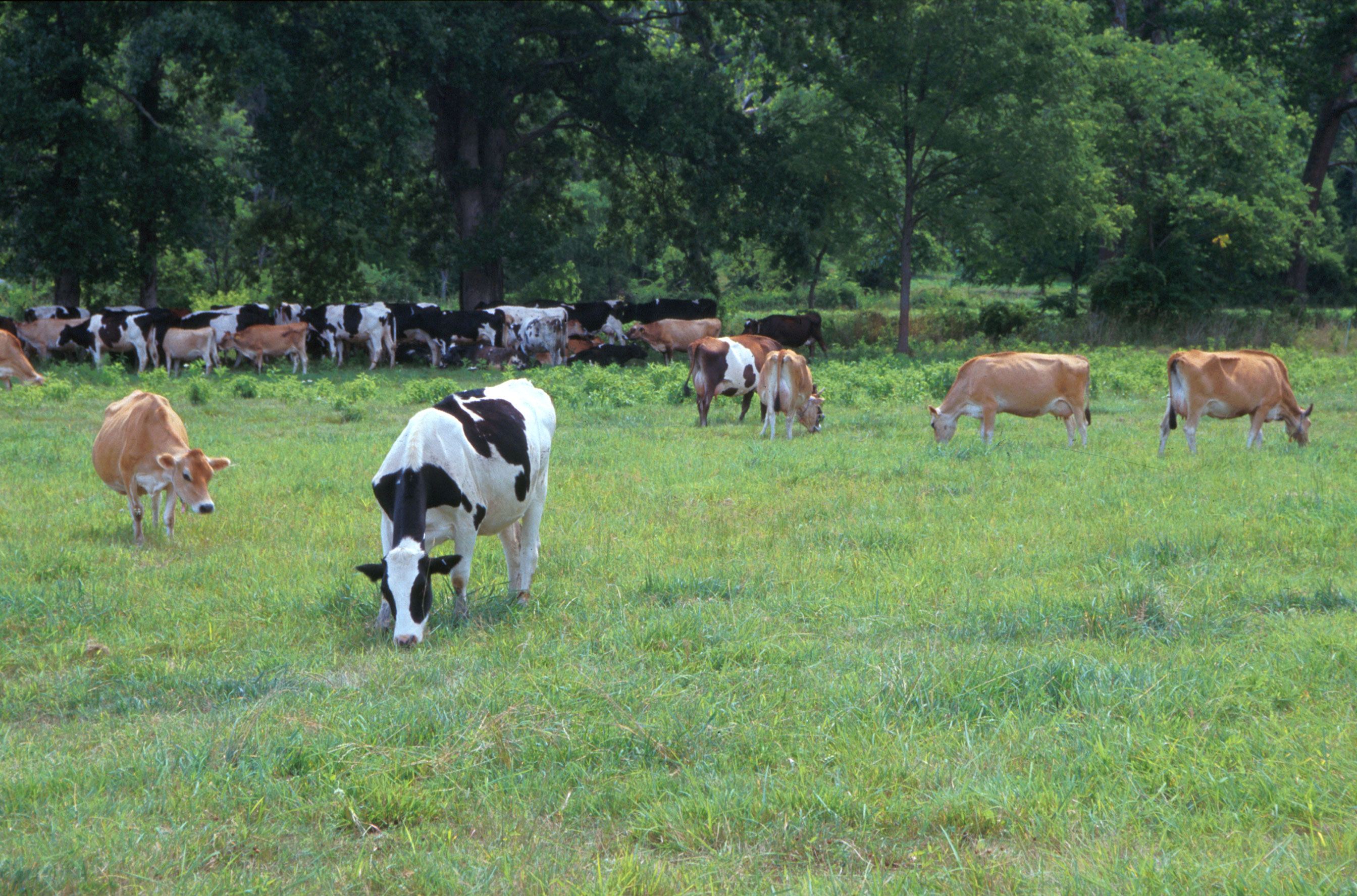 AIP web site:
http://aipl.arsusda.gov
Holstein and Jersey crossbreds graze on American Farm Land Trust’s
Cove Mountain Farm in south-central Pennsylvania
Source: ARS Image Gallery, image #K8587-14; photo by Bob Nichols